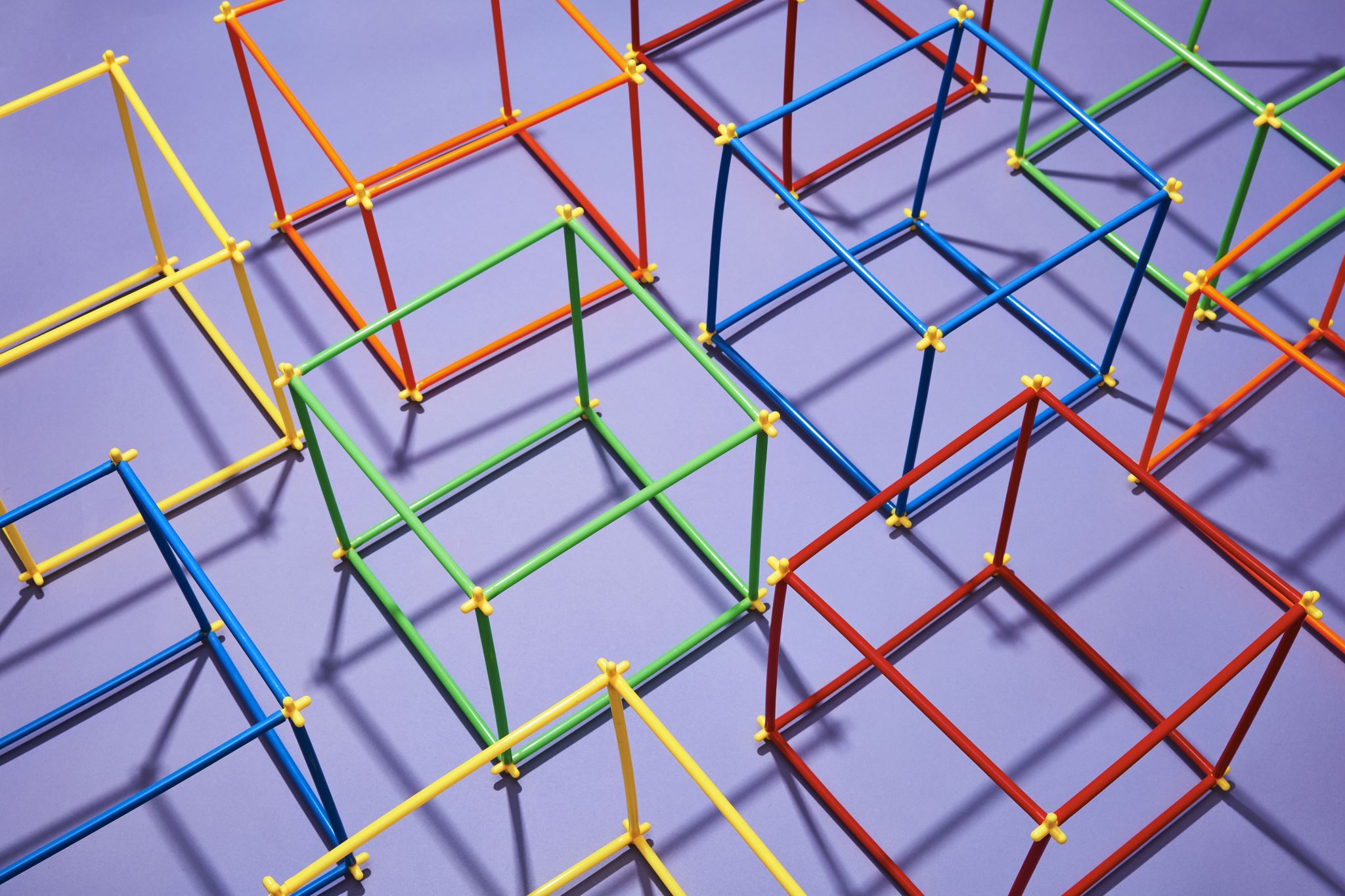 Social media and social engineering
Ignas Kalpokas, PhD
Associate Professor, Department of Public Communication, Vytautas Magnus University
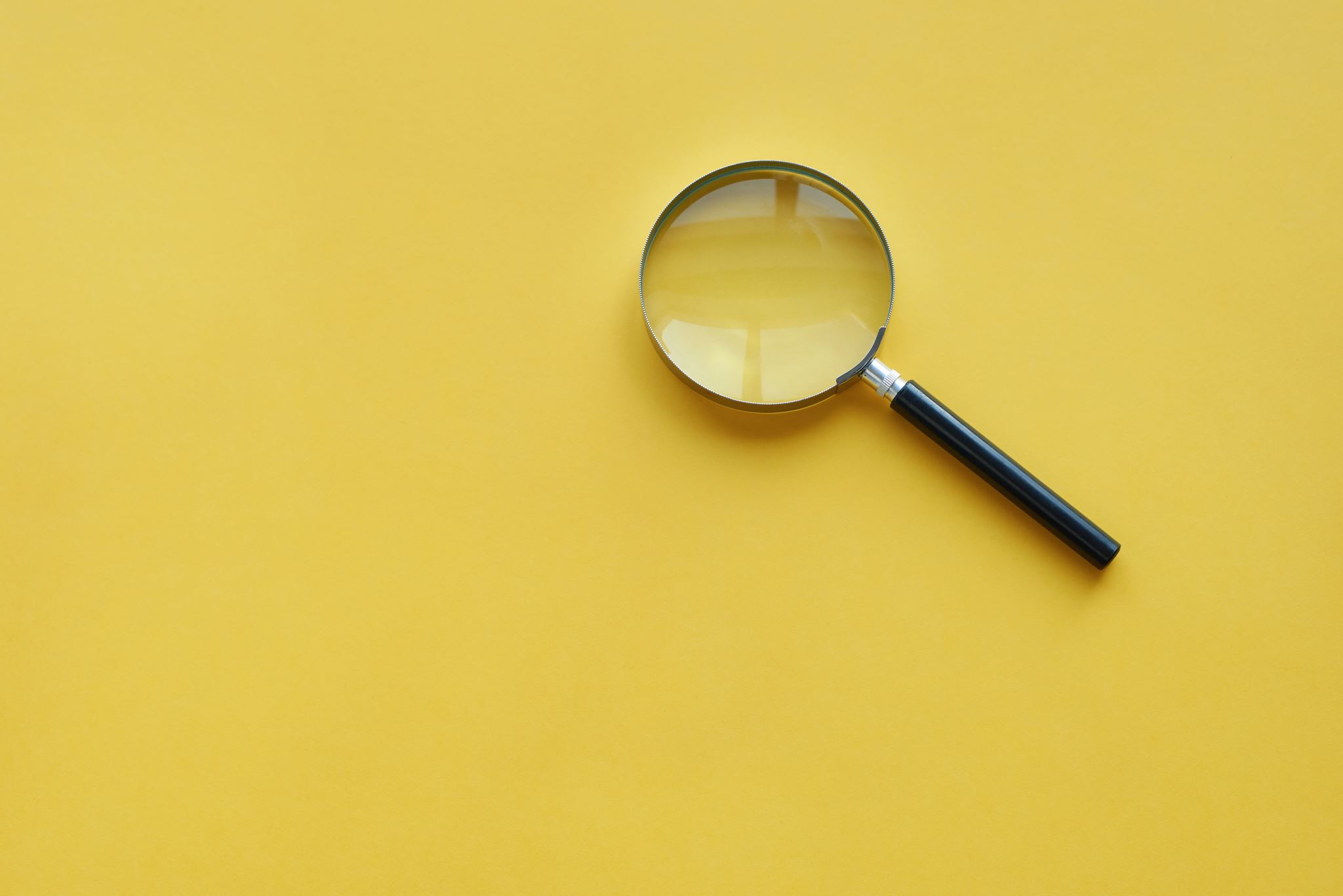 Have you ever done things you had rather not done?
Have you done them on social media?


Have you been provoked to do that?


Was that even a human being?
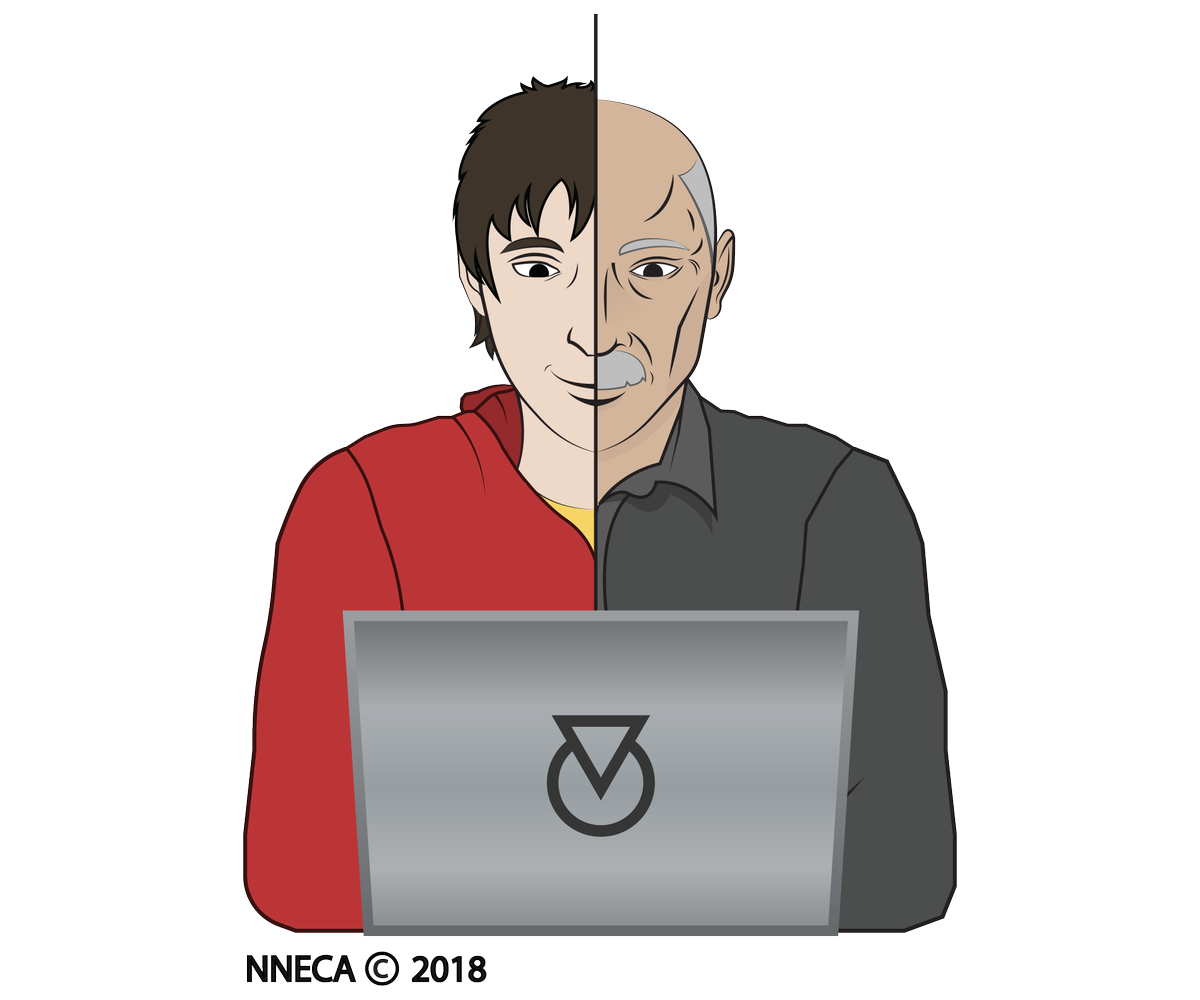 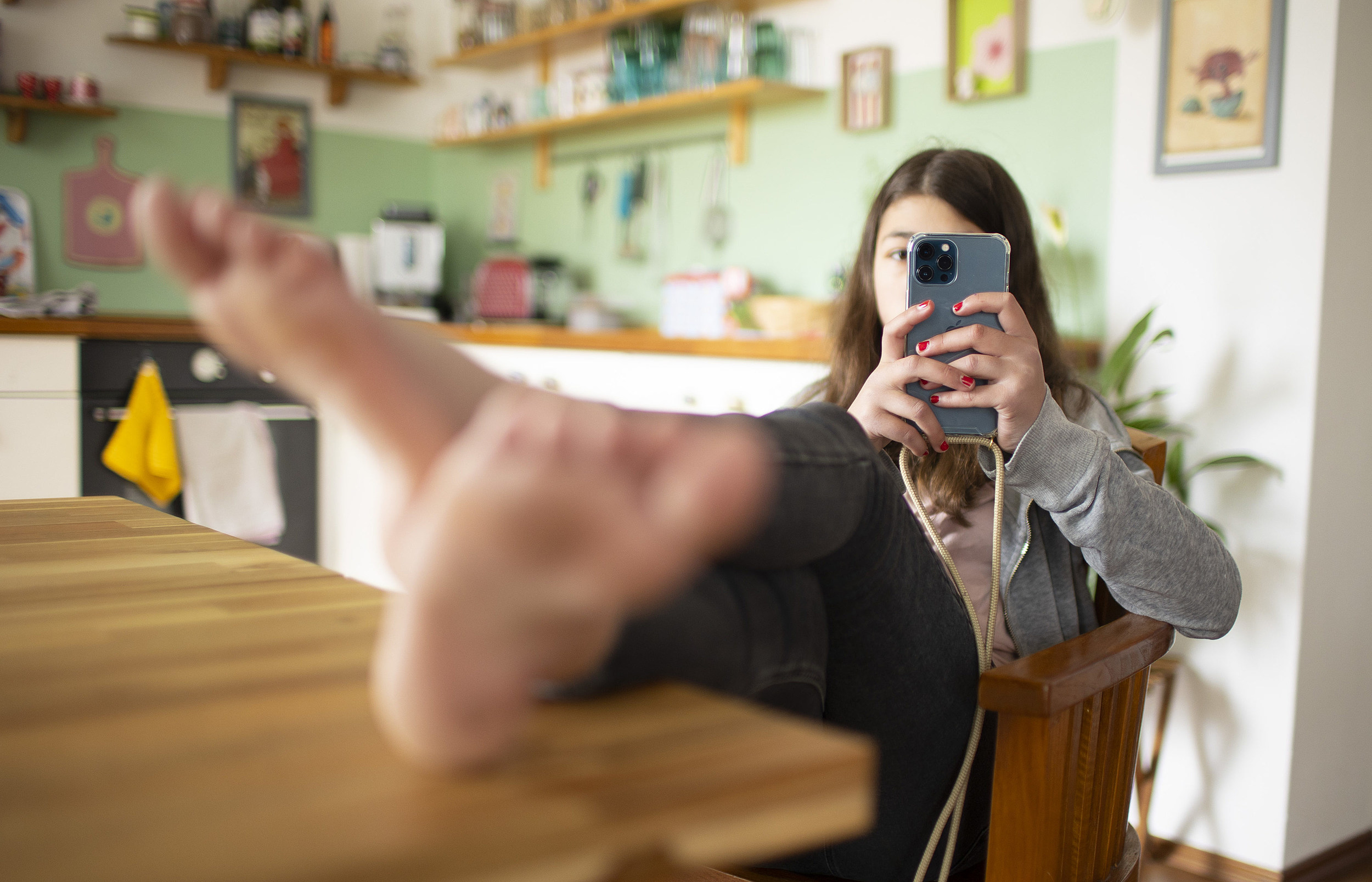 Harassment to sexting to grooming
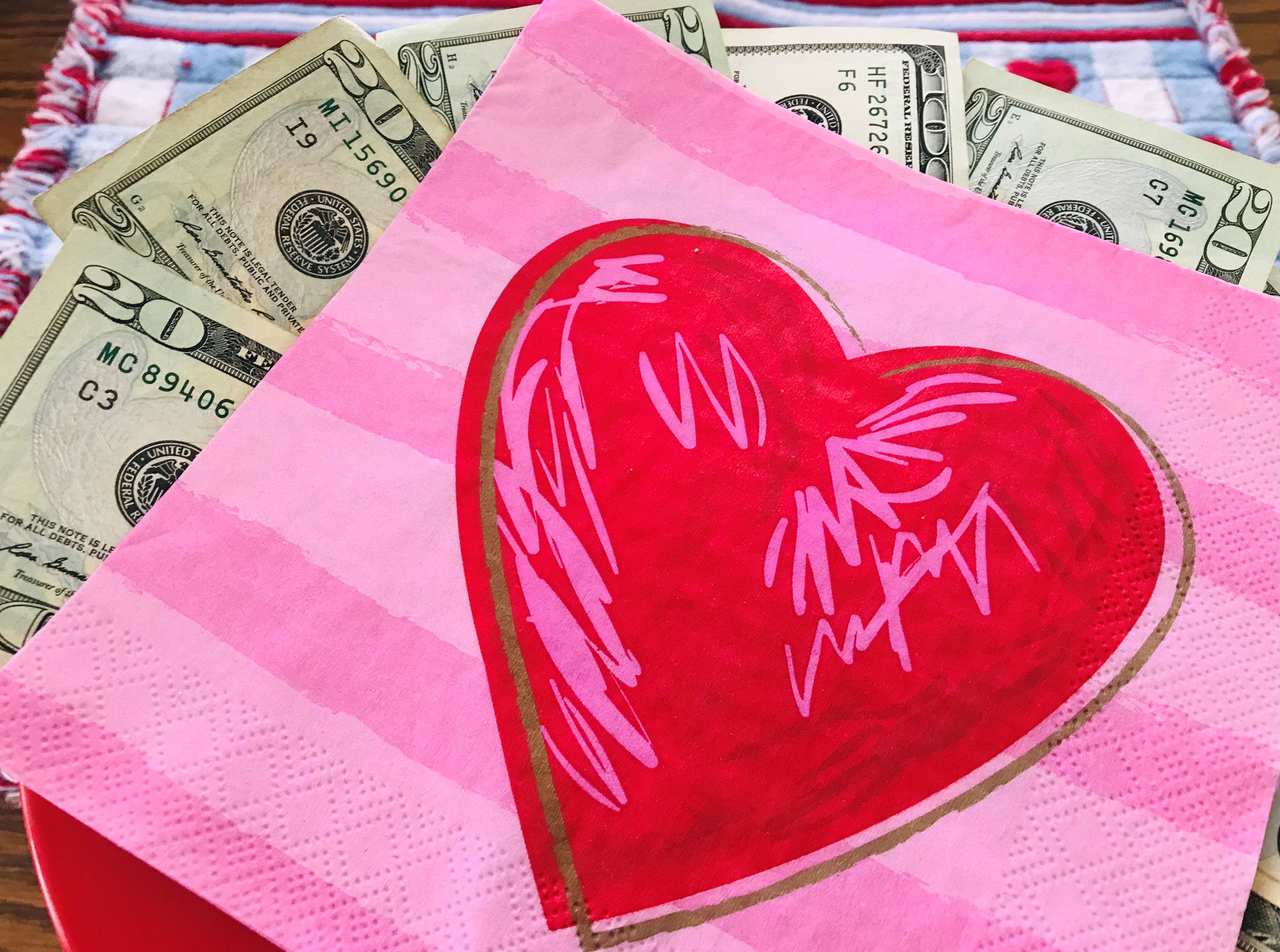 Or maybe you received that invitation to a sexy chat on WhatsApp and there’s a hyperlink?

Or you go all the way and get too involved?
Sextortion
Identity theft
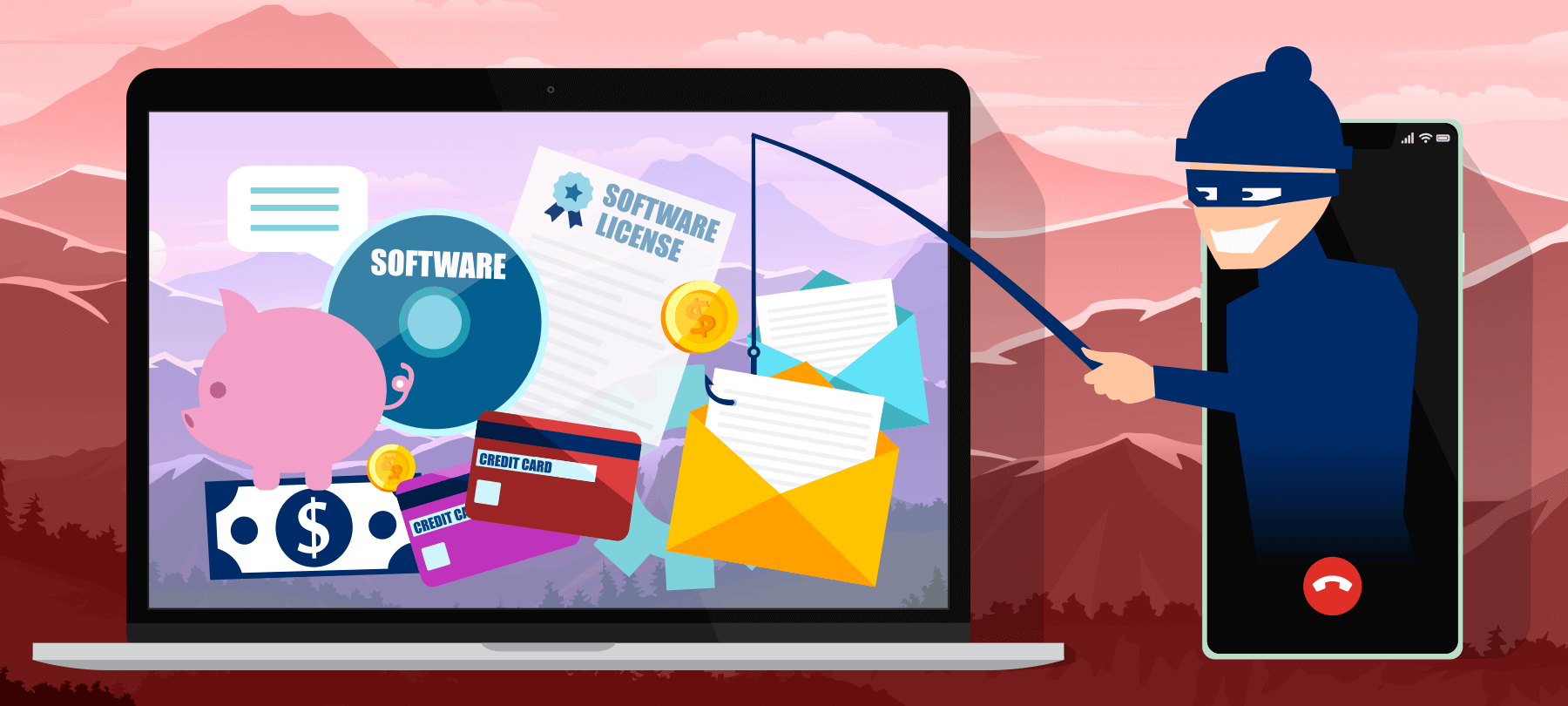 The stuff you reveal

Not just property

Moving on to extortion
Passwords!
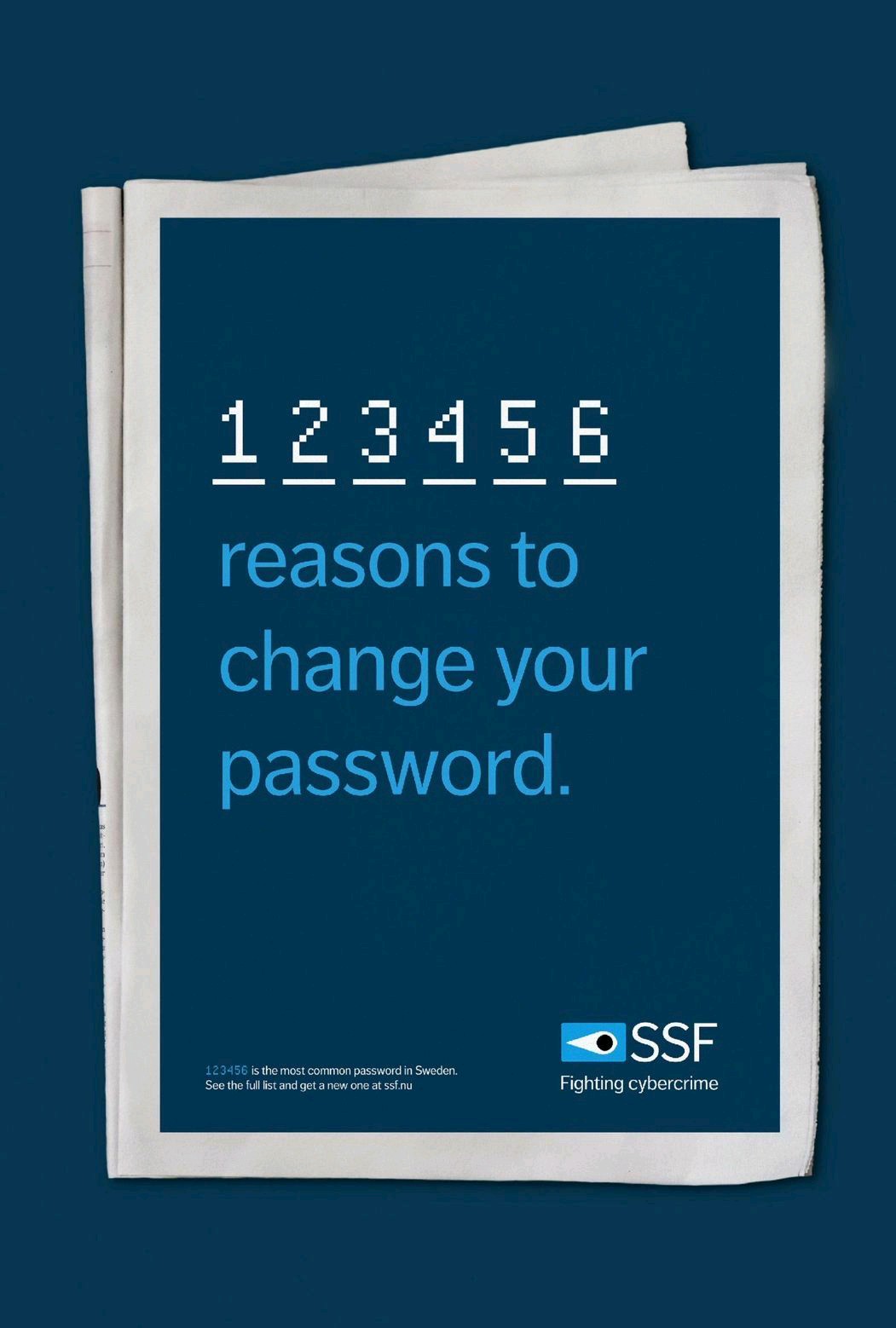 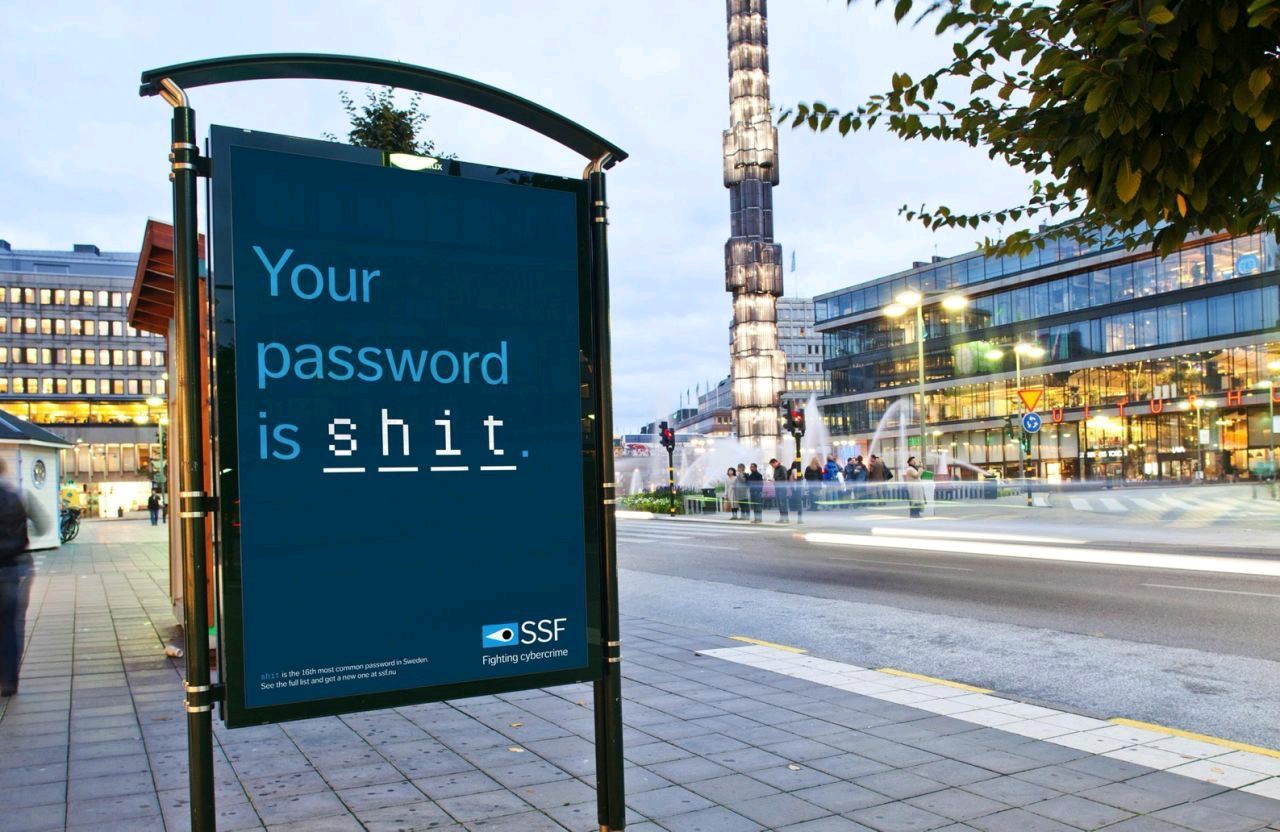 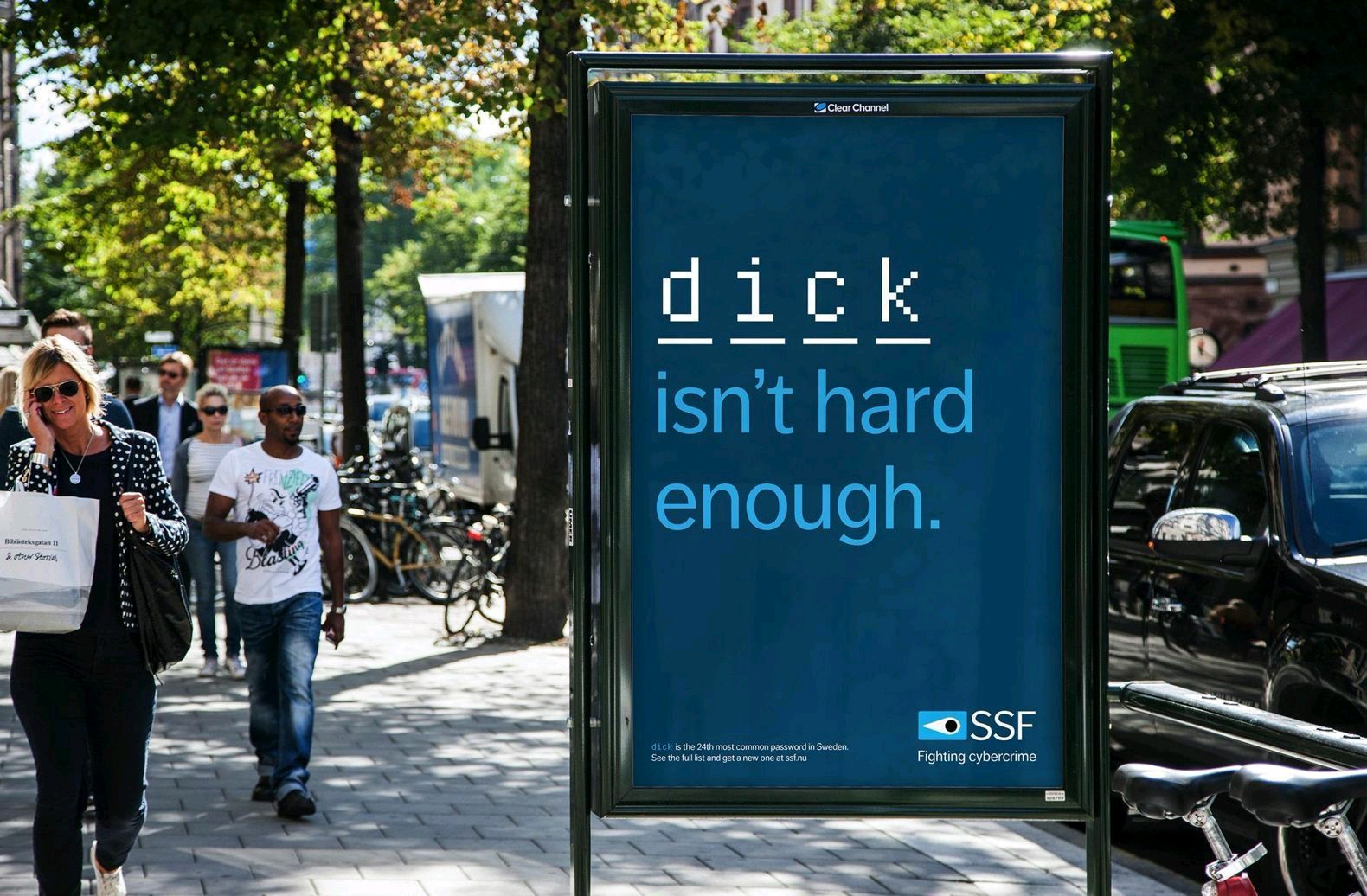 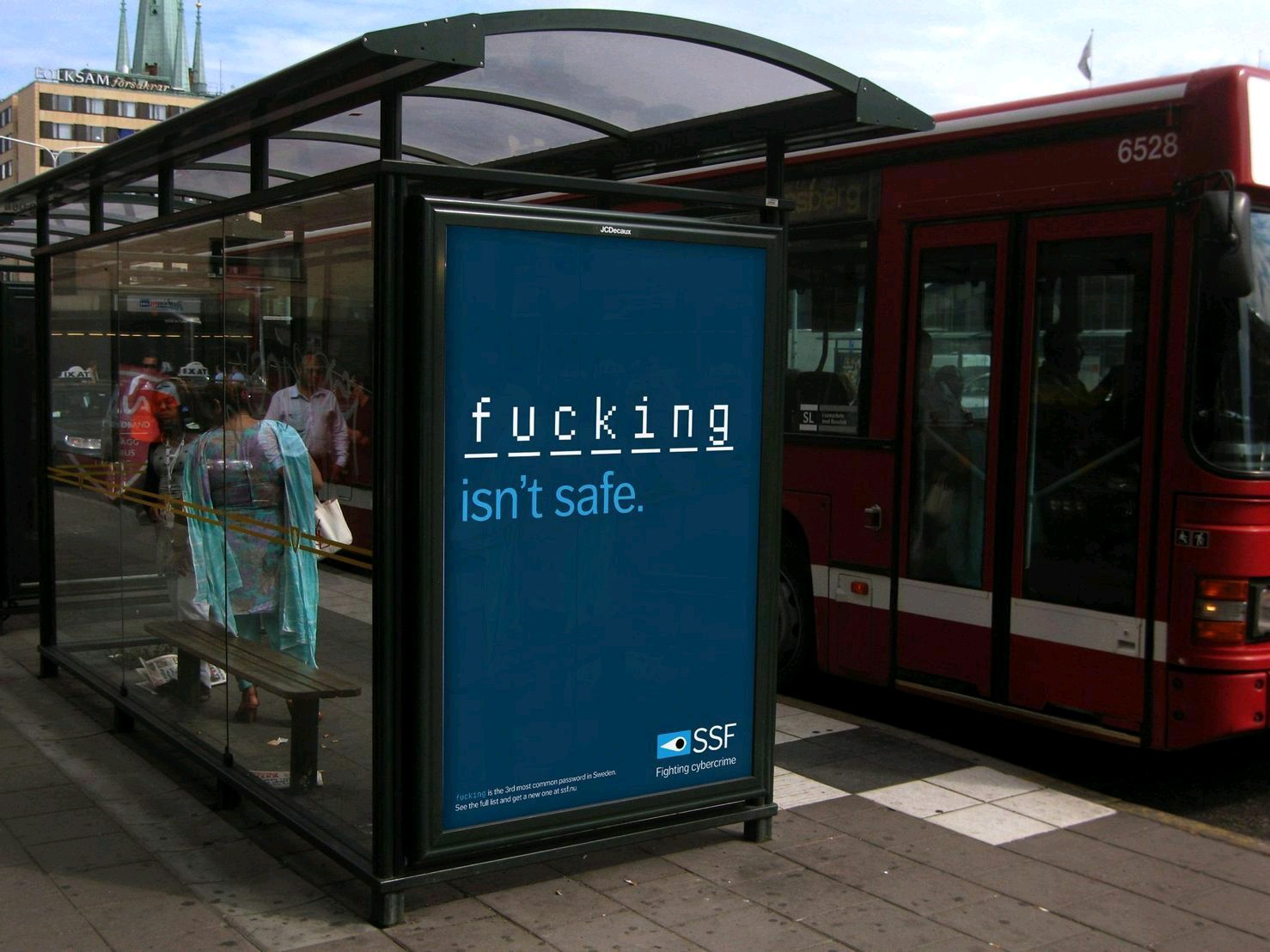 This is an actual password security awareness campaign
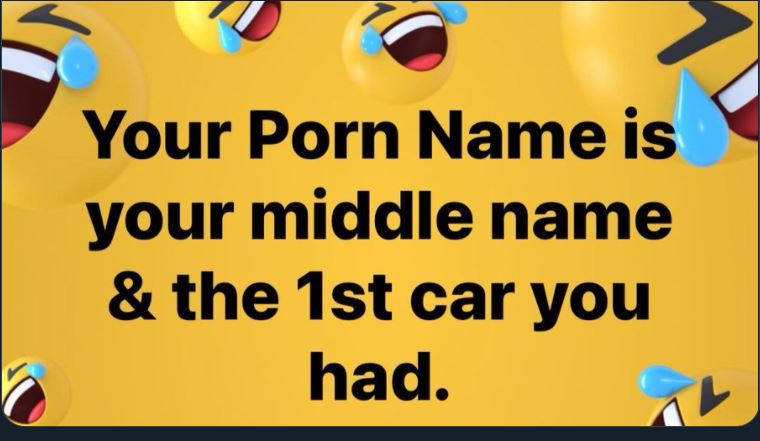 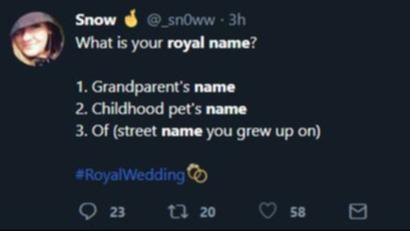 Tricking you to reveal your password
E.g. through bogus messages

Bogus games / challenges put data at risk
‘Your porn name is the name of your first dog and the make of your first car and the street you grew up on’
But the scammers cannot be so active!
That’s because what you see is not what you get

Bots and other automated tools
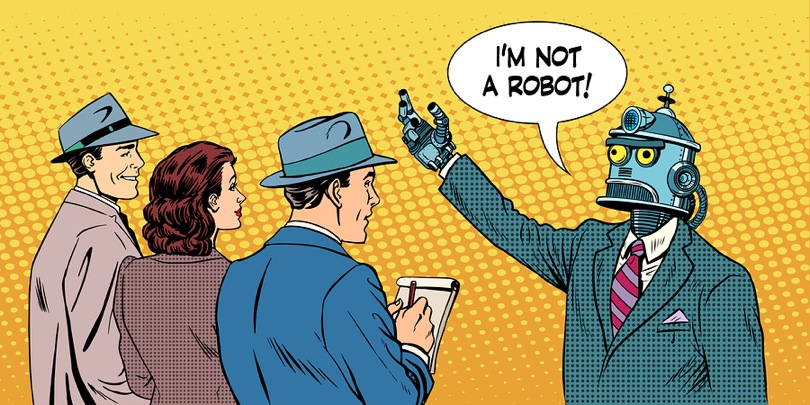 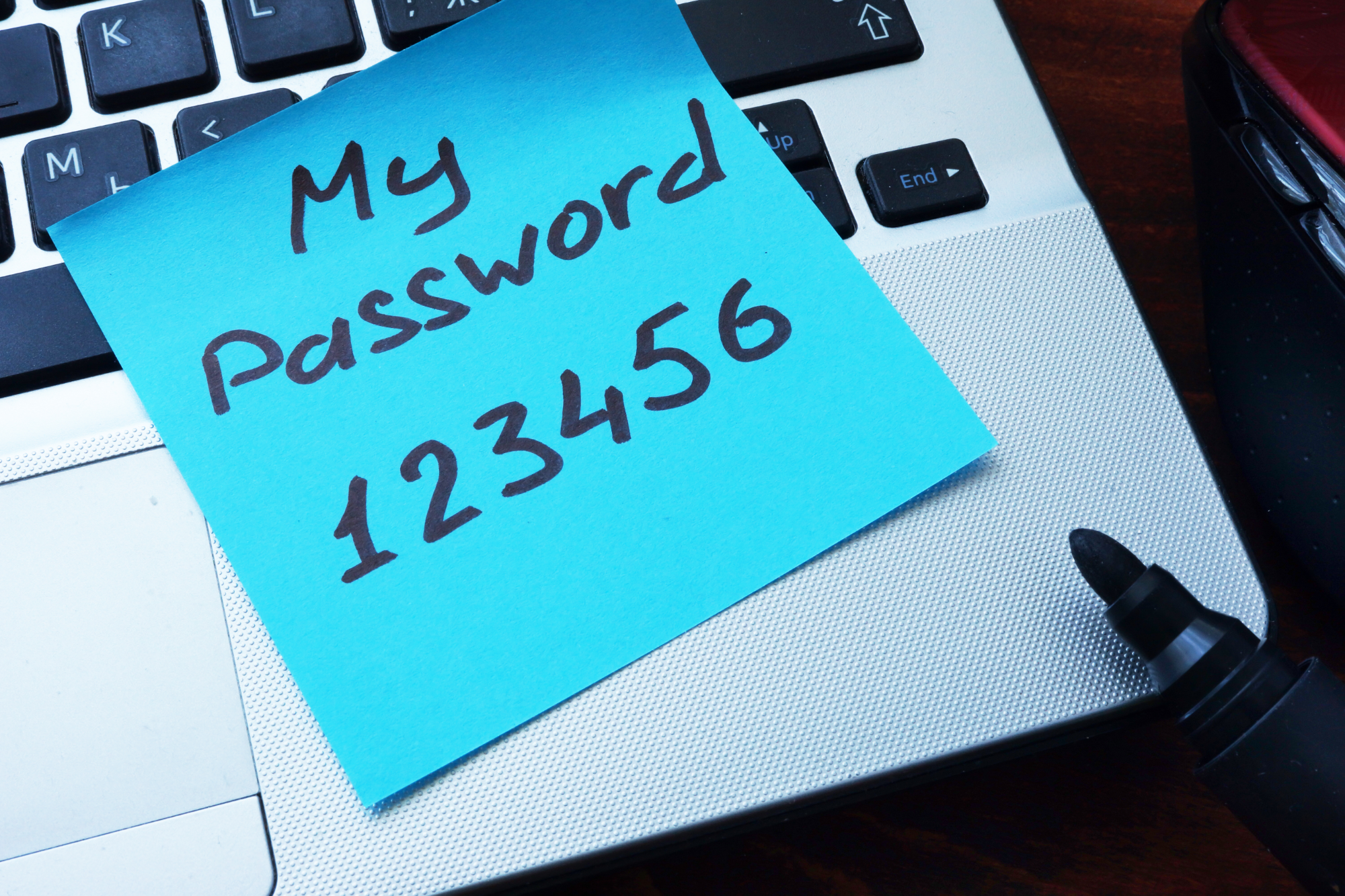 You just had that one password to protect…
Wrong!!!

They’re going to get EVERYTHING

Do you even remember all the placed where you’ve hit ‘Log in with Facebook / Google’?

Tracking by Big Tech might be the least of your worries
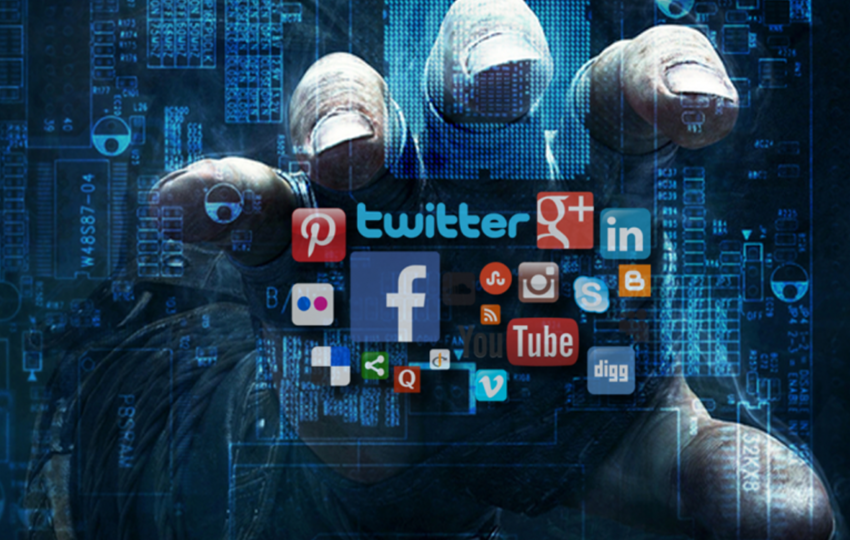